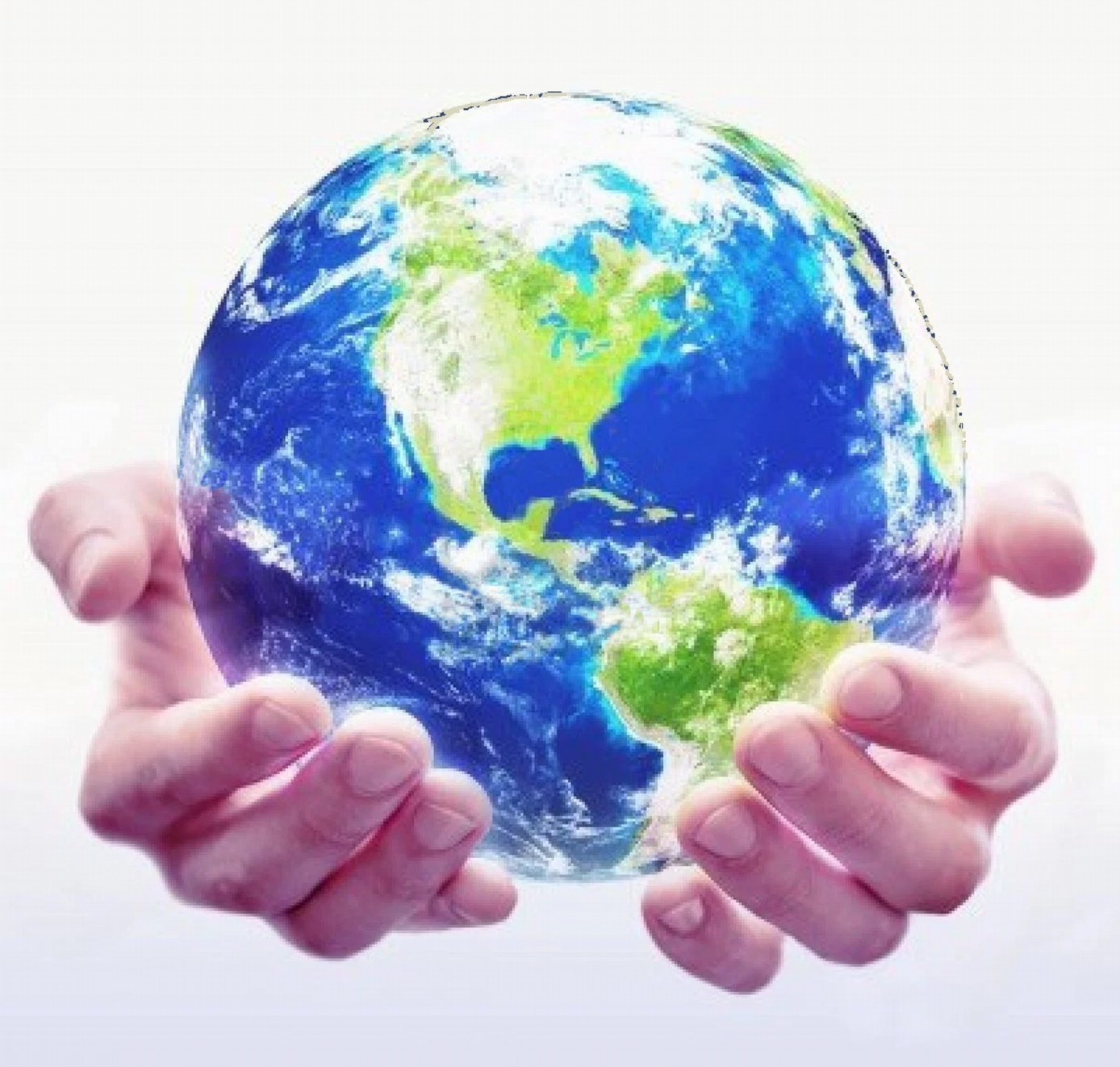 voor een succesvol model van jouw wereld
Welkom!
bij de NLP-vervolgcursus “Met je ongekende vermogens je succes vergroten”
Volksuniversiteit Zwolle
Voorjaar 2019 week 2
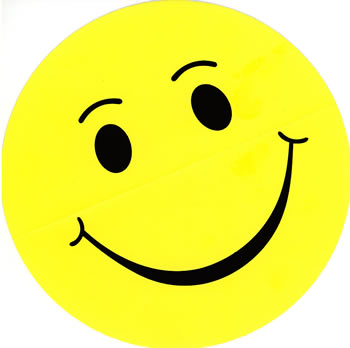 Zonne-straaltjes
In tweetallen, 2 minuten elk.
Focus op een recente gebeurtenis die  goed en/of nieuw was. Waarin je energie, blijheid of geluk voelde.
Deel in de hele groep de titel van jouw ervaring en laat je gevoelens op je gezicht zien
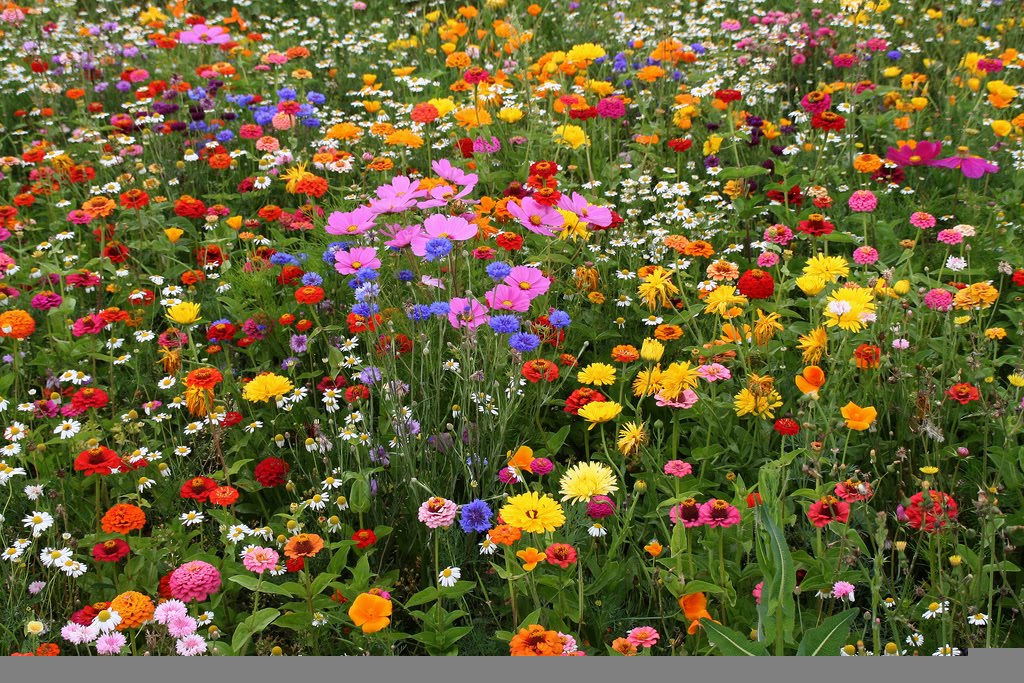 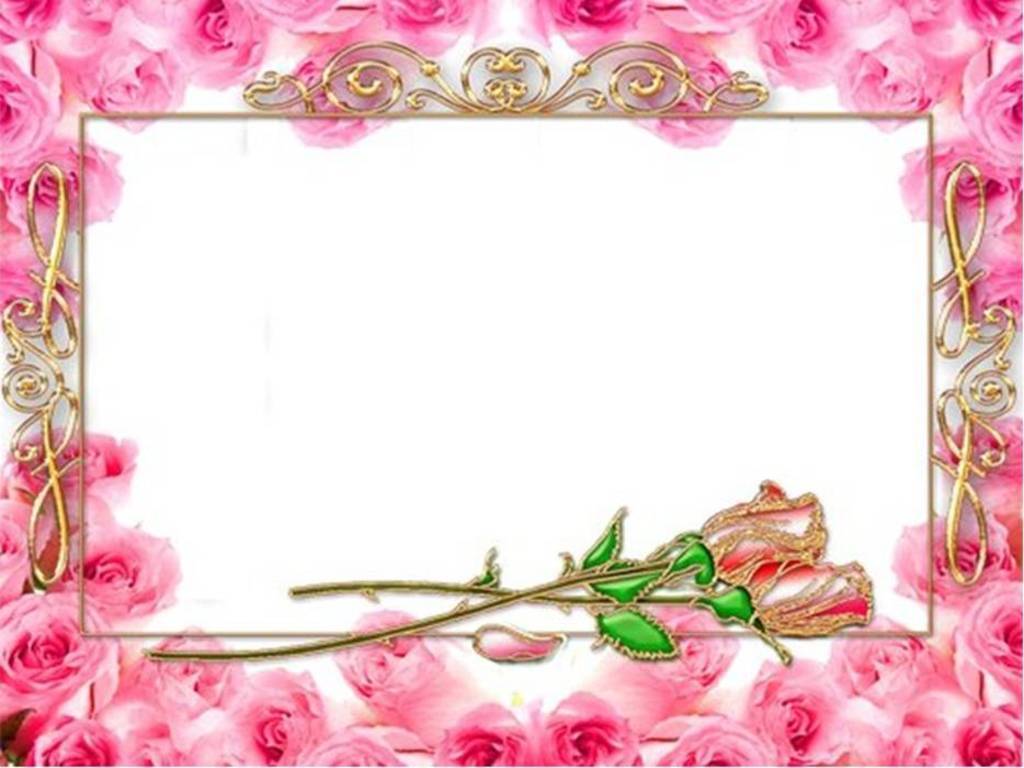 Dankbaarheids Momenten
Wat wil je delen van je dankbaarheids momenten?
Wat voor gevoel geeft het je om te focussen op dankbaarheid?
Doel: toepassen van NLP in jouw eigen werkelijkheid.
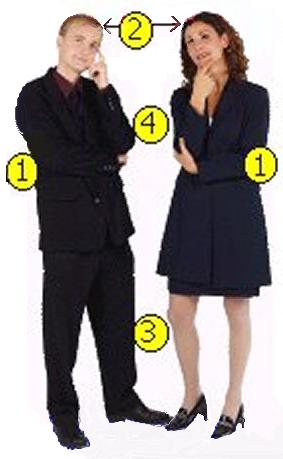 Rapport
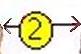 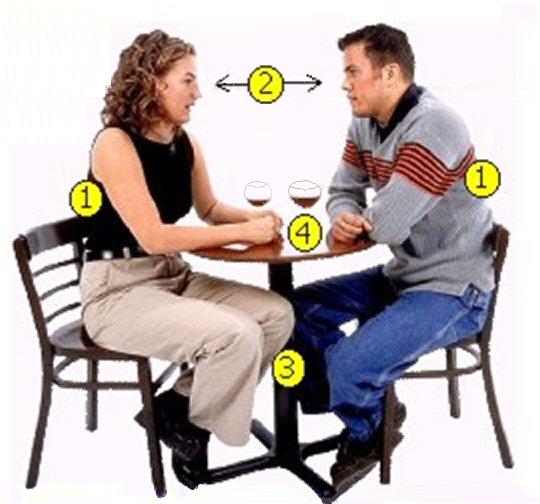 Waarmee heb je rapport?
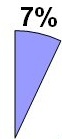 woorden
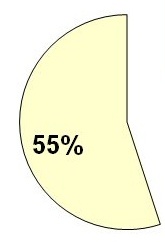 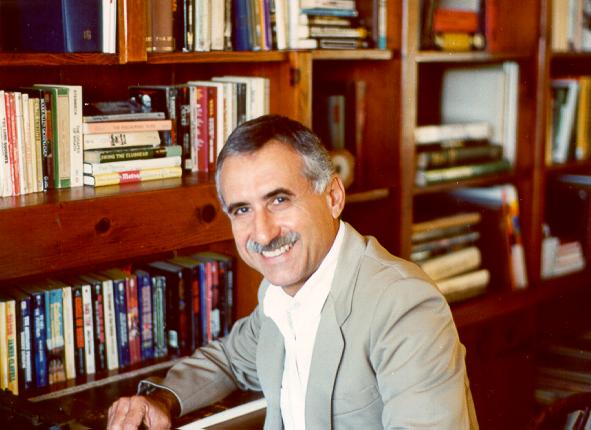 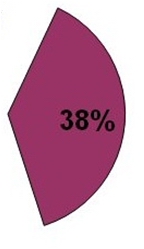 fysiologie
Professor Albert Mehrabian
tonaliteit
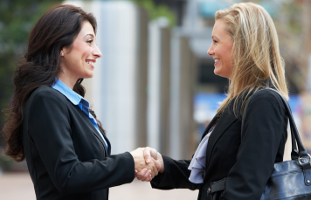 Verdieping van Rapport
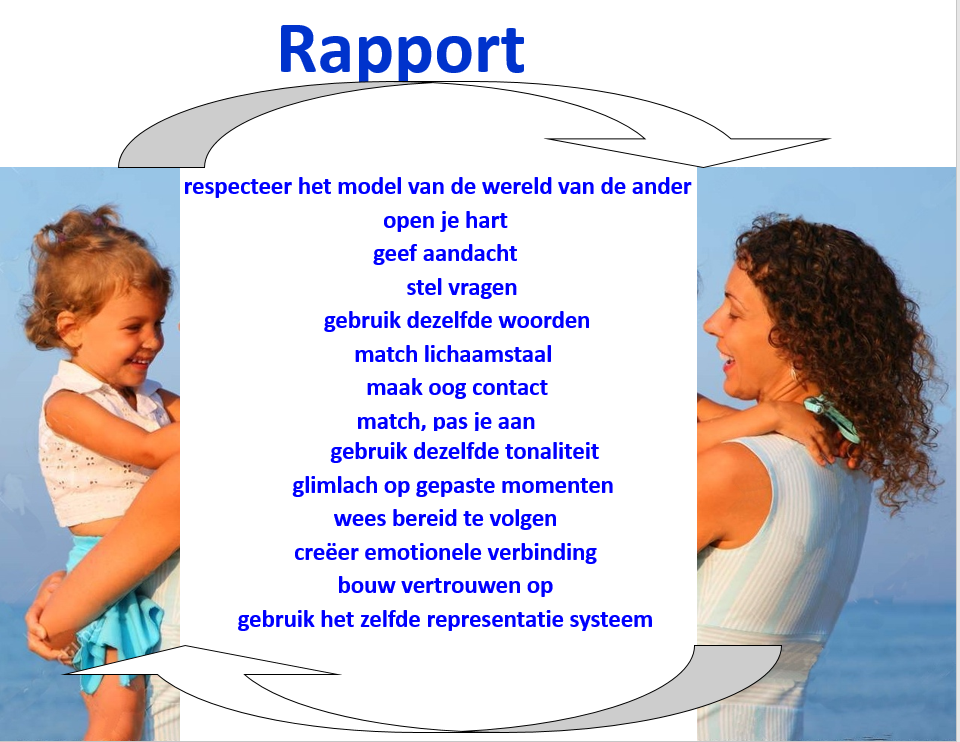 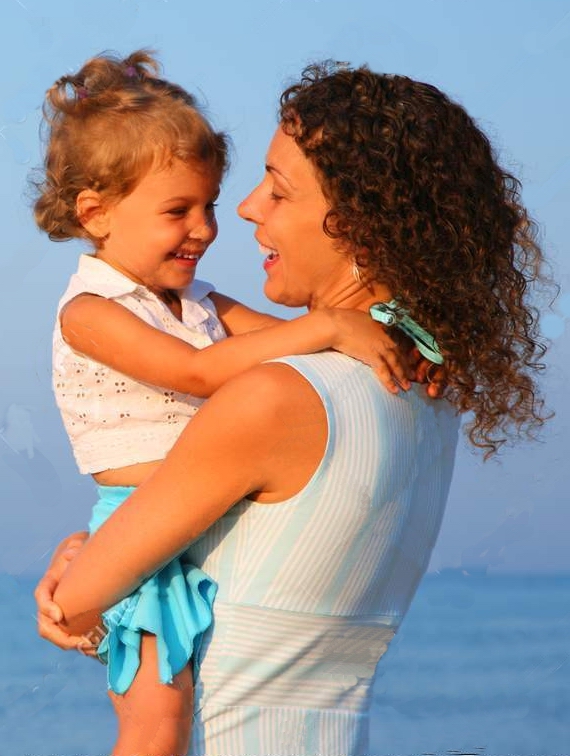 Matchen of mismatchen?
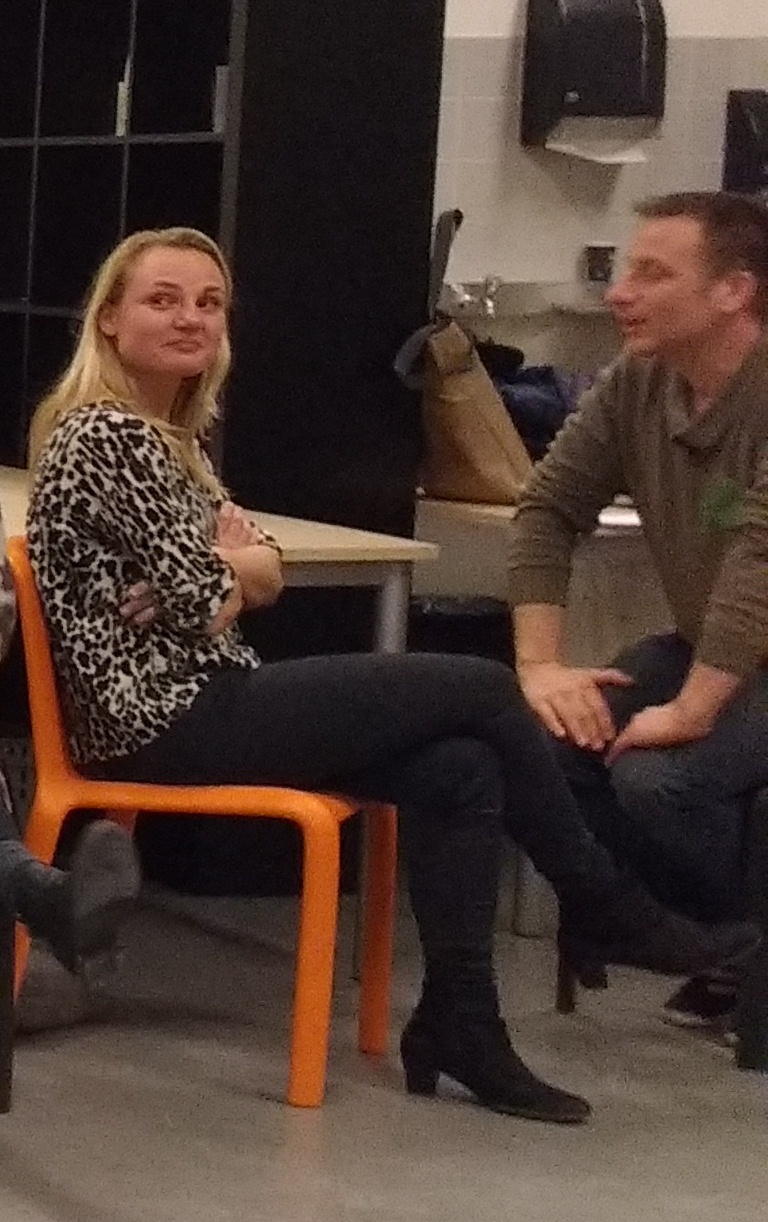 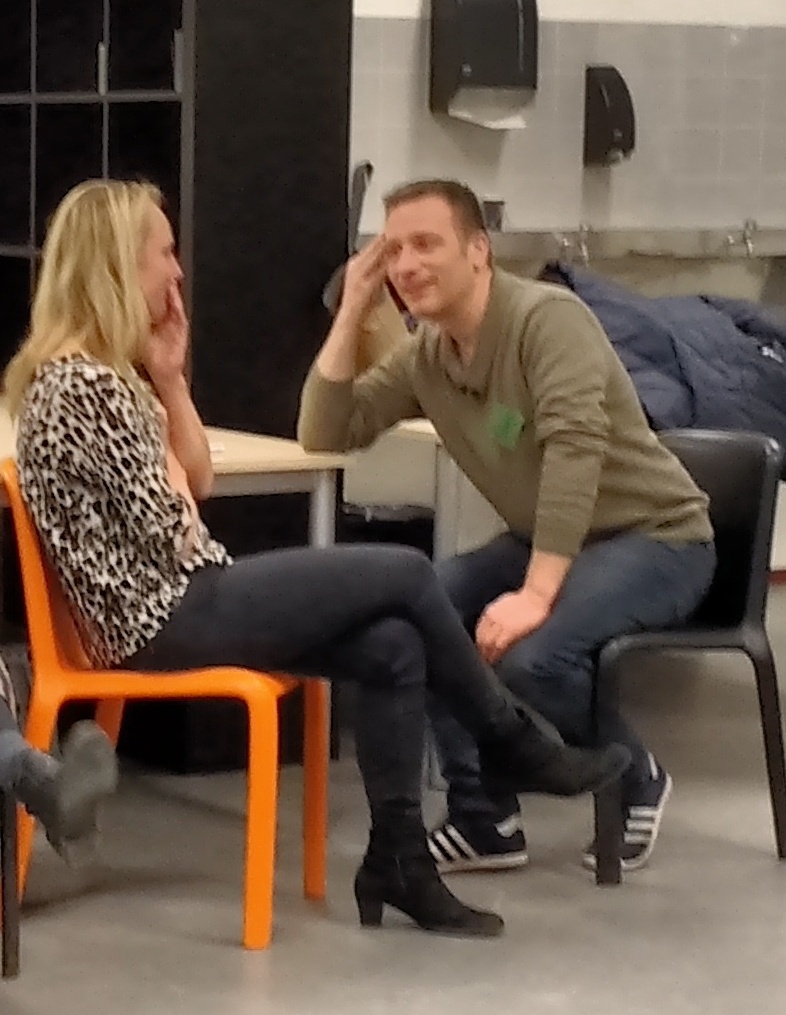 Video: Hoe leert een baby Rapport maken? 
Hoe leren wij het nog beter?
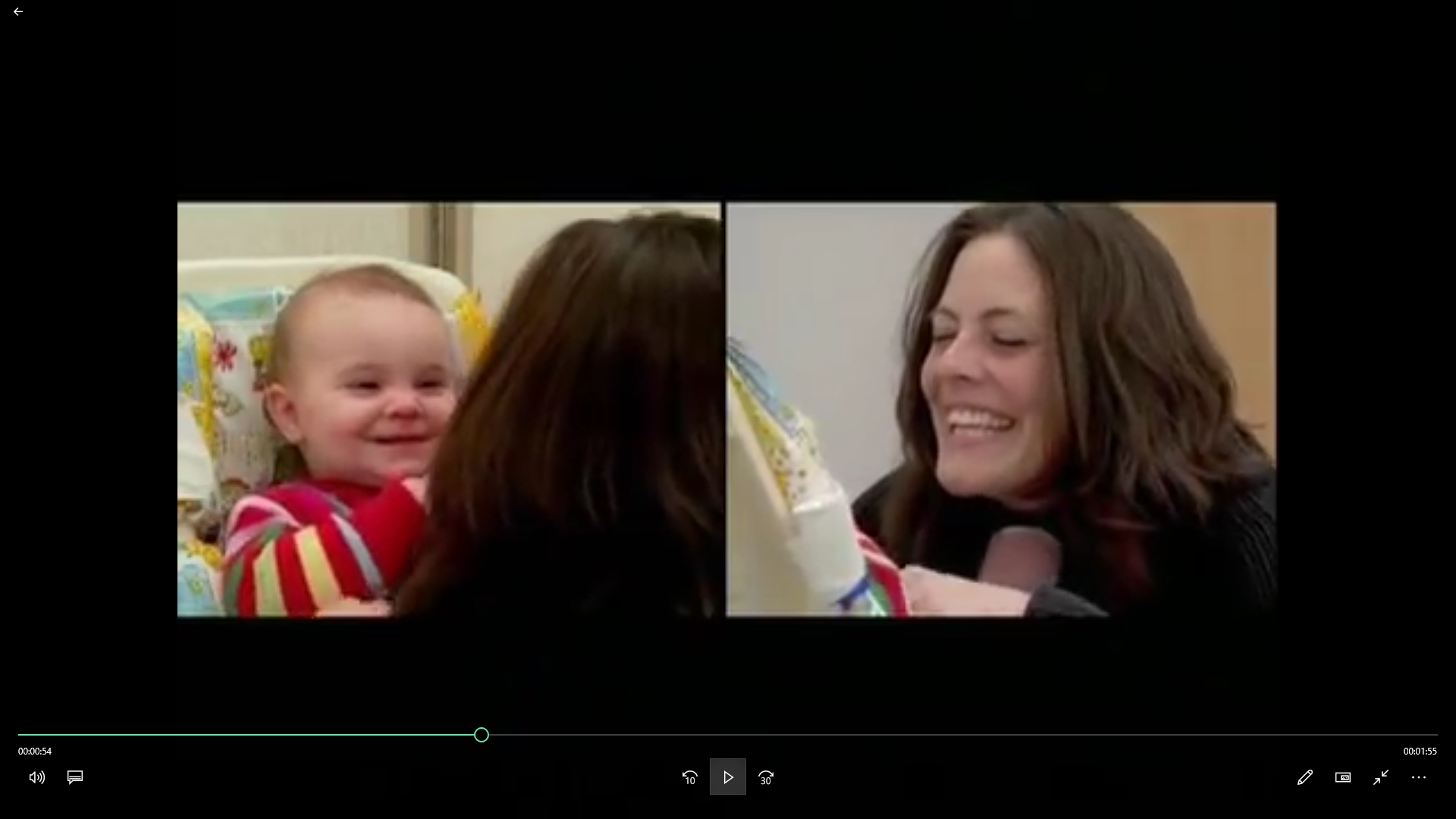 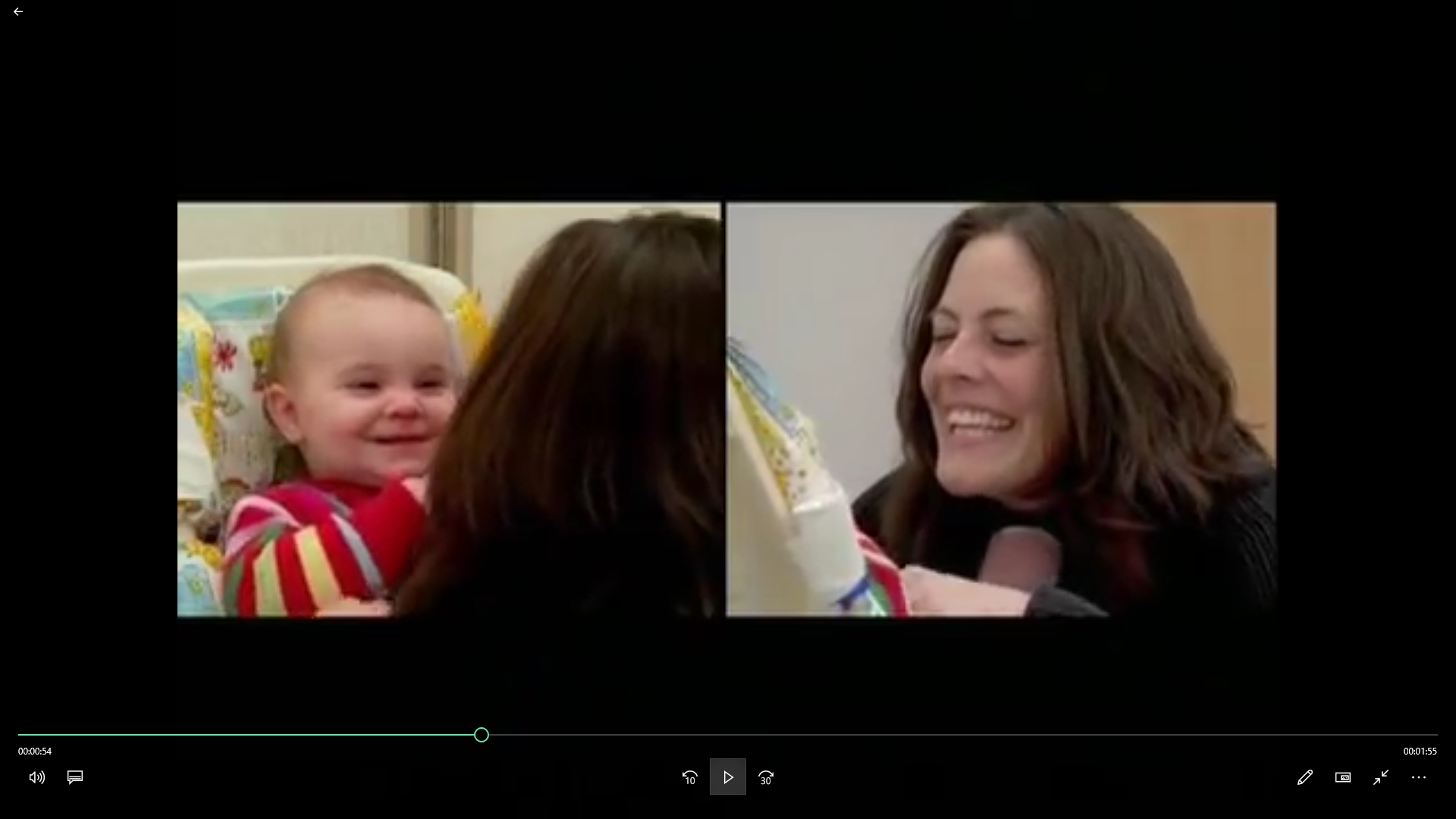 Still face experiment:  Dr. Edward Tronick (Child Development Unit Harvard University US
Rapport maken doe je van nature, of: je leert al heel jong
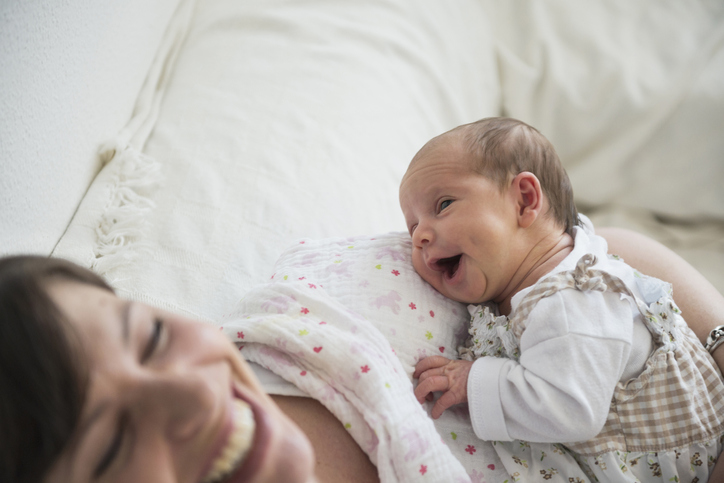 4 Staps Leer Proces
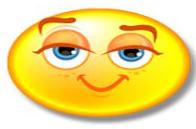 1.	Onbewust onbekwaam
Bewust worden
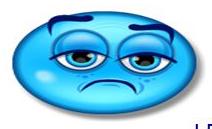 2.	Bewust onbekwaam
Oefenen
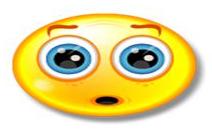 3.	Bewust bekwaam
Routineren
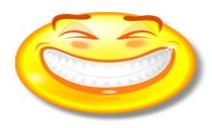 4.	Onbewust bekwaam
Afleren: van stap 4 naar 2 en weer naar 4
Opnieuw leren: van 2 naar 4.
Gevoelens in het 4 staps leerproces
4 succes ervaring
4
3 beter gevoel
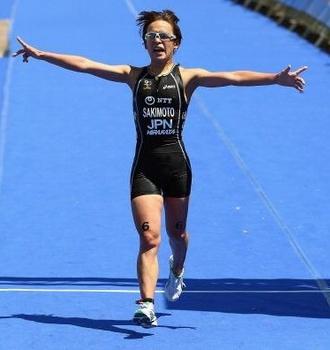 1 neutraal
2b uitdaging
gevoelens
2b
1
3
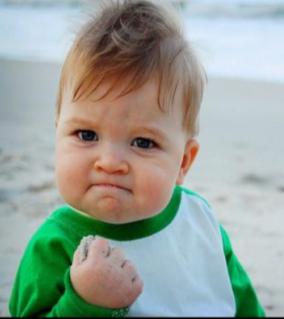 2a angst
2a
teleurgesteld stoppen
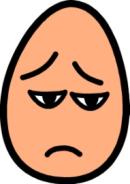 tijd
Oogbewegingen en Predikaten
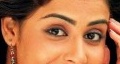 Wat zou deze vrouw zeggen over haar vakantie?
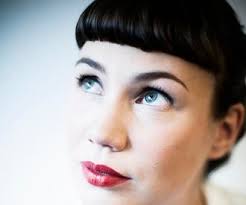 Wat zou deze vrouw zeggen over haar vakantie?
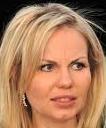 Wat zou deze vrouw zeggen over haar vakantie?
Oogbewegingen en Predikaten
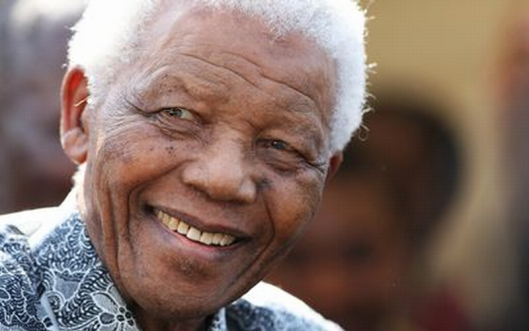 Wat zou Mandela zeggen over zijn land?
Wat zou deze man zeggen over zijn vakantie?
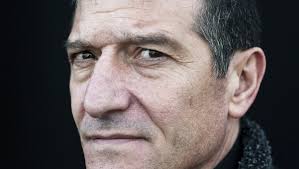 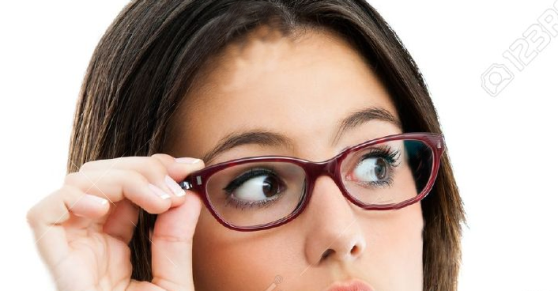 Wat zou deze vrouw zeggen over haar vakantie?
Rapport bij een spelletje Yahtzee
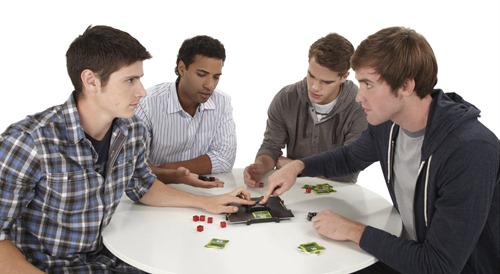 Wanneer is er rapport? Wat gebeurt er in het spel wanneer er mooi rapport is?
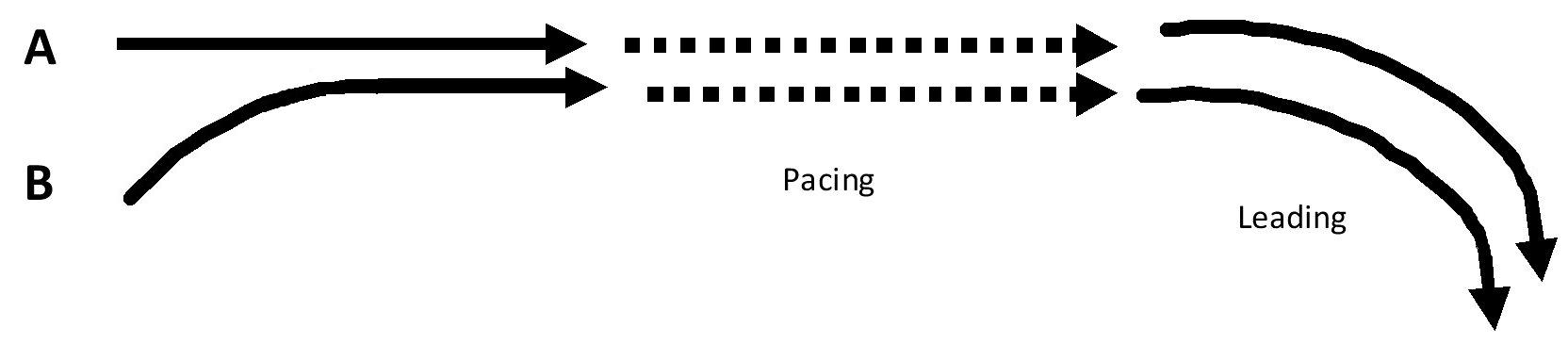 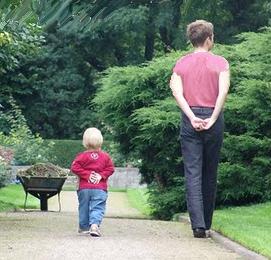 External
signal
How do we Communicate?
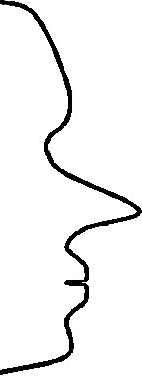 FILTERS
Internal
Representation
Delete
Deform
Leadsystem
Generalise
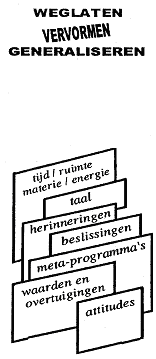 State, emotions
time/space matter/energy
time/space matter/energy
language
memories
decisions
metaprograms
values
 and beliefs
Preferent Repr. Sytsem
attitudes
Physiology
Behaviour
16
Behoeften en wensen
Als je uit je hart leeft krijg je makkelijk rapport met jezelf en anderen
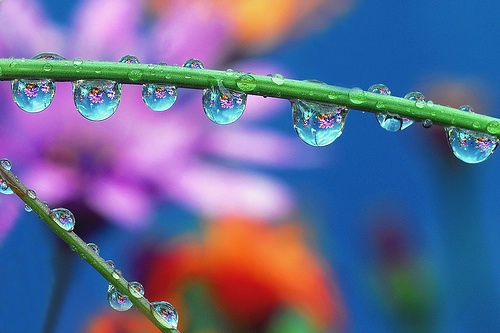 Lachen is de kortste afstand tussen twee mensen
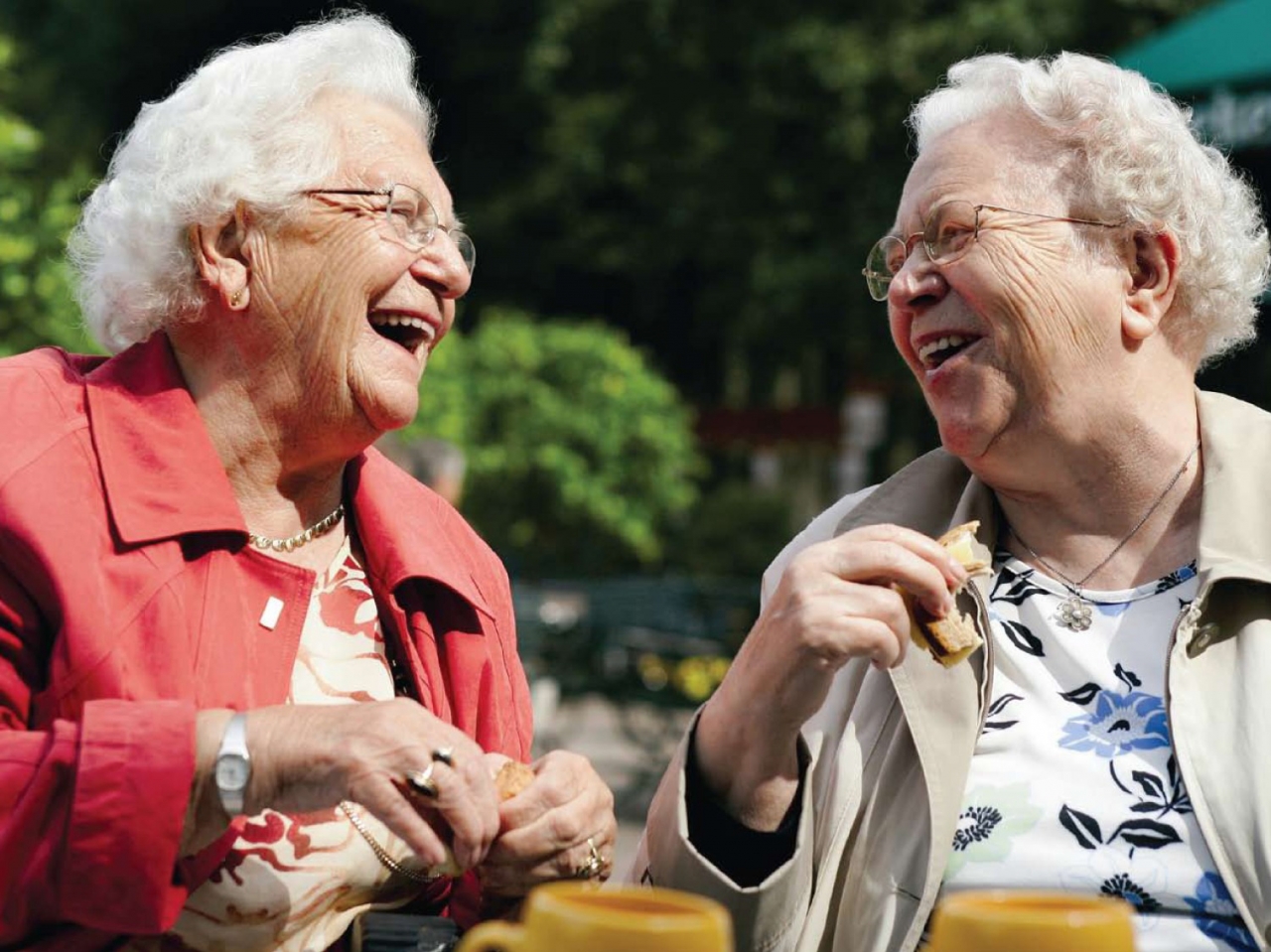 Oefening: Lachen om rapport te krijgen
Samen ergens om lachen is een directe verbinding maken met elkaar.
Uitleg of woorden zijn overbodig.
Als je op het zelfde moment lacht, ben je bij elkaar.
Lachen bevrijdt, verbindt en ontwapent.
Wie brengt de groep aan het lachen?

Wat zijn de bewegingen van de ogen, mondhoeken, ademhaling?

Wat verandert er in je lijf?
Chunken om rapport te krijgen
Als iemand zelf veel details gebruikt antwoord dan ook met details, of vragen over details.
Als iemand vooral de grote lijnen aanhoudt, gebruik dan zelf ook de grote lijnen.
De Hiërarchie van Taal
Chunken
gedetailleerder
globaler
ABSTRACT
meer voorbeelden op hetzelfde niveau
down-chunken
up-chunken
lateraal 
chunken
CONCREET
Referentiekaders
Extern: open voor andere meningen.
“Iemand moet ‘t me zeggen” 
“Ik werd gewaardeerd”. 

Intern:  ik heb mijn eigen mening
“Ik weet gewoon of ik iets goed heb gedaan” 
“Ik vertrouw op mijn eigen indruk”
Oefening referentiekaders
Video van Jack Andraka, ‘rapport door succes’
Wanneer heeft Jack een Intern Referentie Kader?
Wanneer een Extern Referentie Kader?
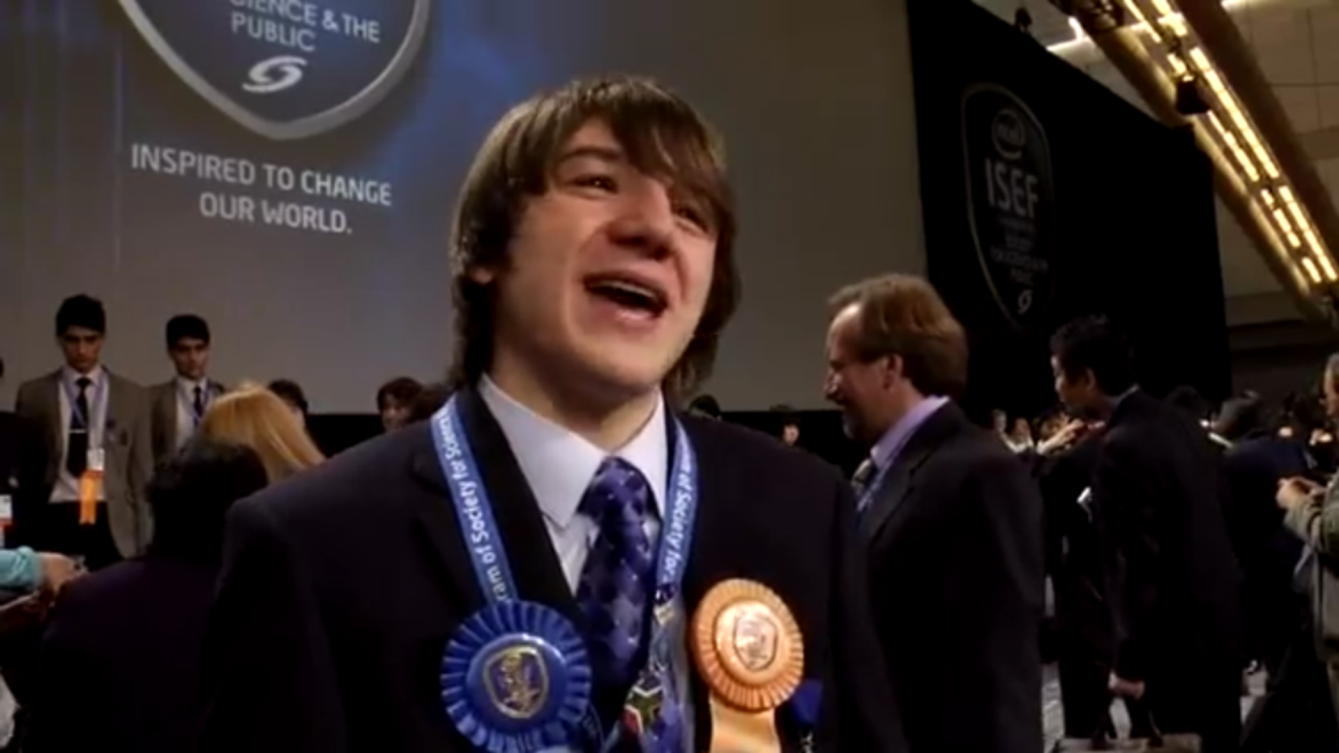 Op de ISEF (International Science and Engineering Fair)
Sleutelrelaties
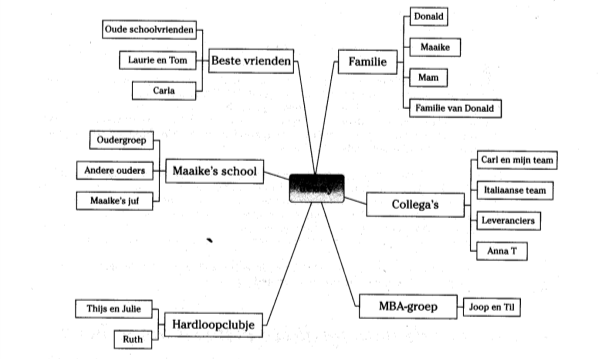 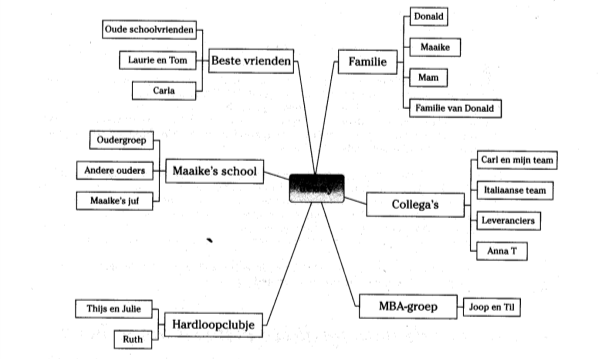 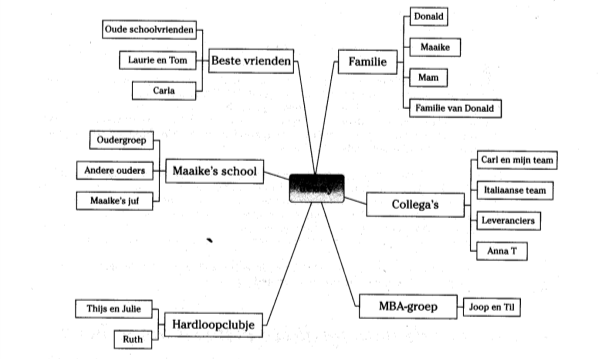 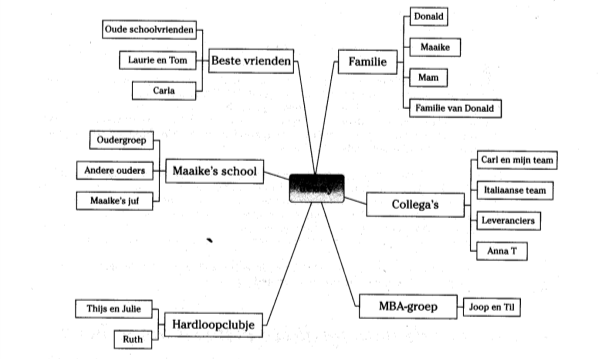 Maria
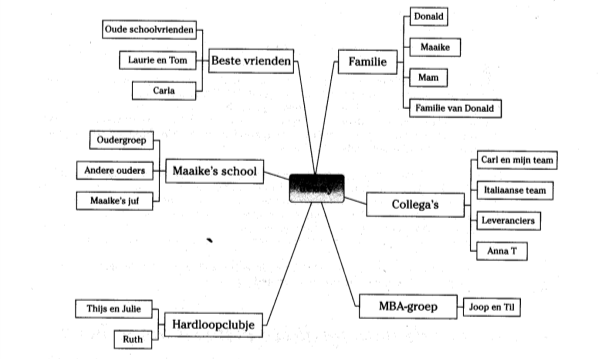 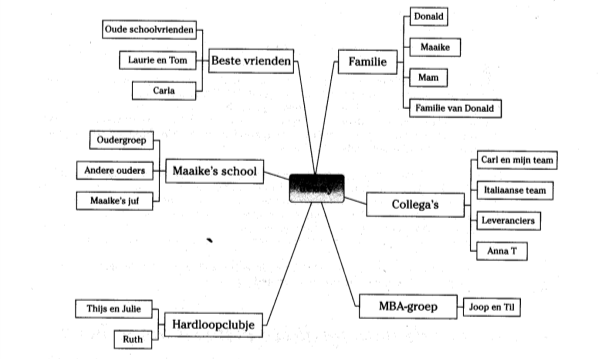 Yes set
1
Je zit hier nu vanavond in de kring.
Ik neem waar dat jullie naar mij kijken en dat bewijst dat je geïnteresseerd bent in wat er vandaag gaat komen.
2
Ik kan me voorstellen dat je je afvraagt wat deze oefening je zal brengen.
3
4
Alles wijst er op dat dit een nuttige oefening wordt.
5
Je zult veel met deze oefening kunnen doen!
Milton patronen
1) Feitelijke observaties
2) Oorzaak  Gevolg
3) Gedachten lezen
4) Universele waarheid
5) Mogelijkheid
6) Vooronderstelling
Wanneer zou je deze oefening willen gaan toepassen?
Oefening Yes-set
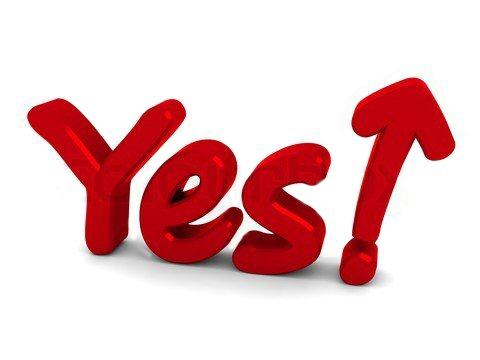 In drietallen, A B en C
A noemt een situatie waarin hij/zij zou willen motiveren om iets te doen. 
B en C stellen samen drie (of meer) uitspraken uit de Yes-set op om de meest succesvolle motivatie te komen.
A knikt als het binnen komt, of wanneer hij/zij bereid is om te volgen.
B zegt de drie uitspraken met de beste tonaliteit 
C kijkt telkens of A knikt als het binnen komt
Pacing and Leading bij 113
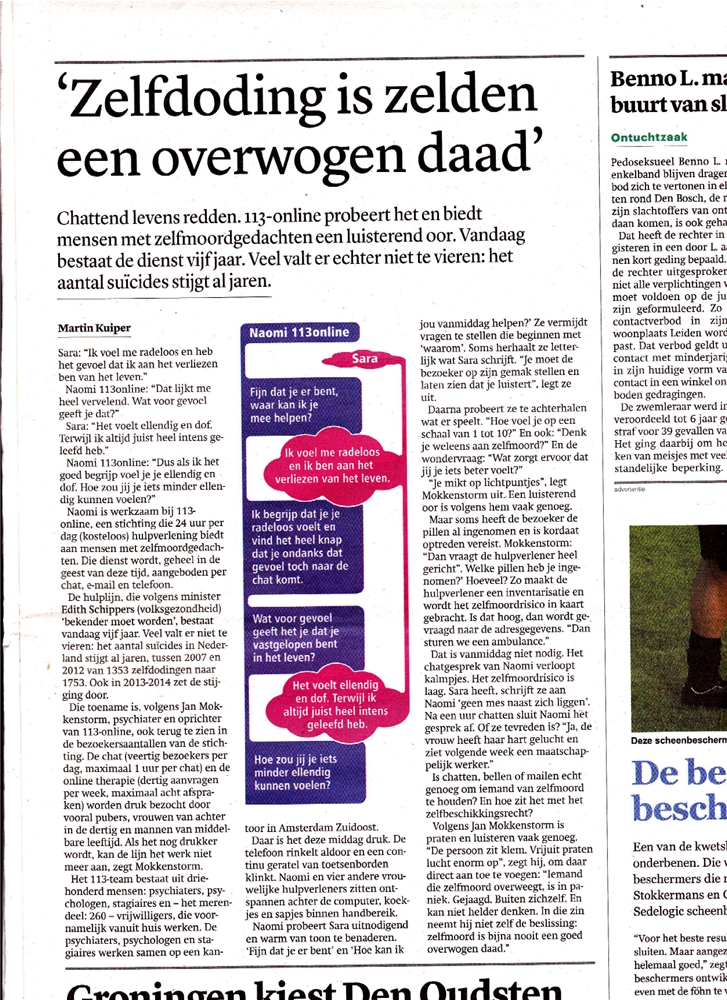 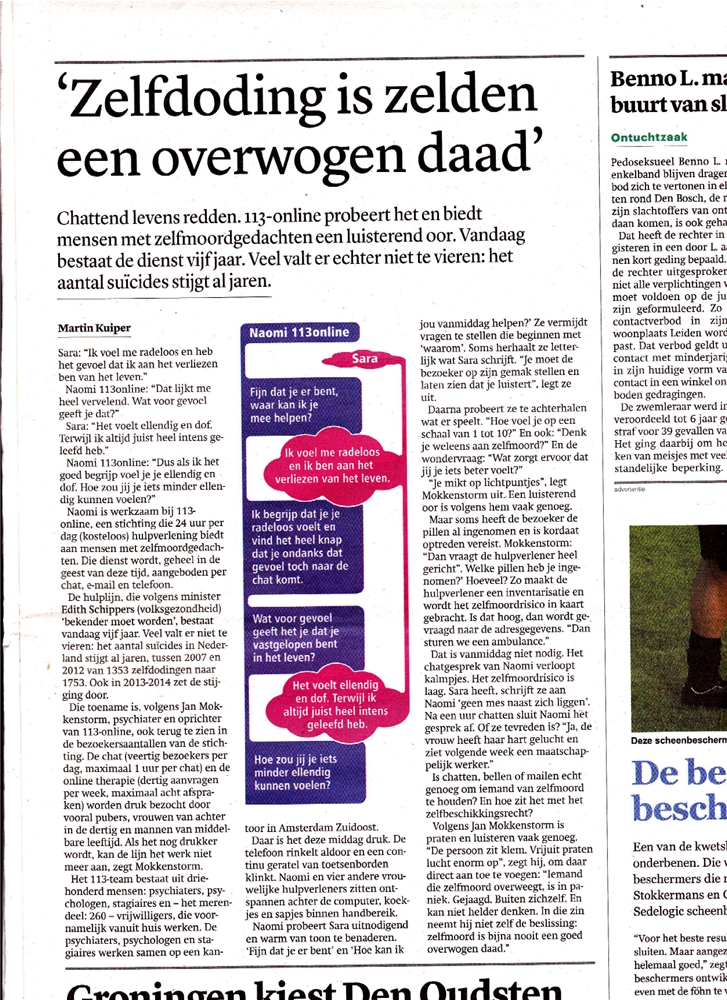 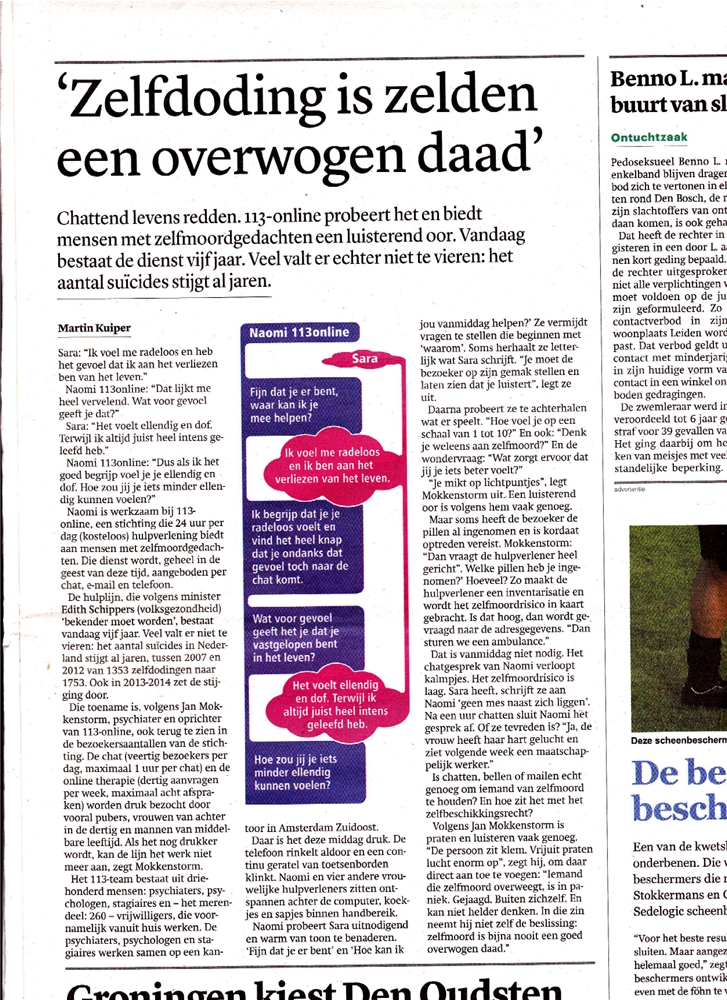 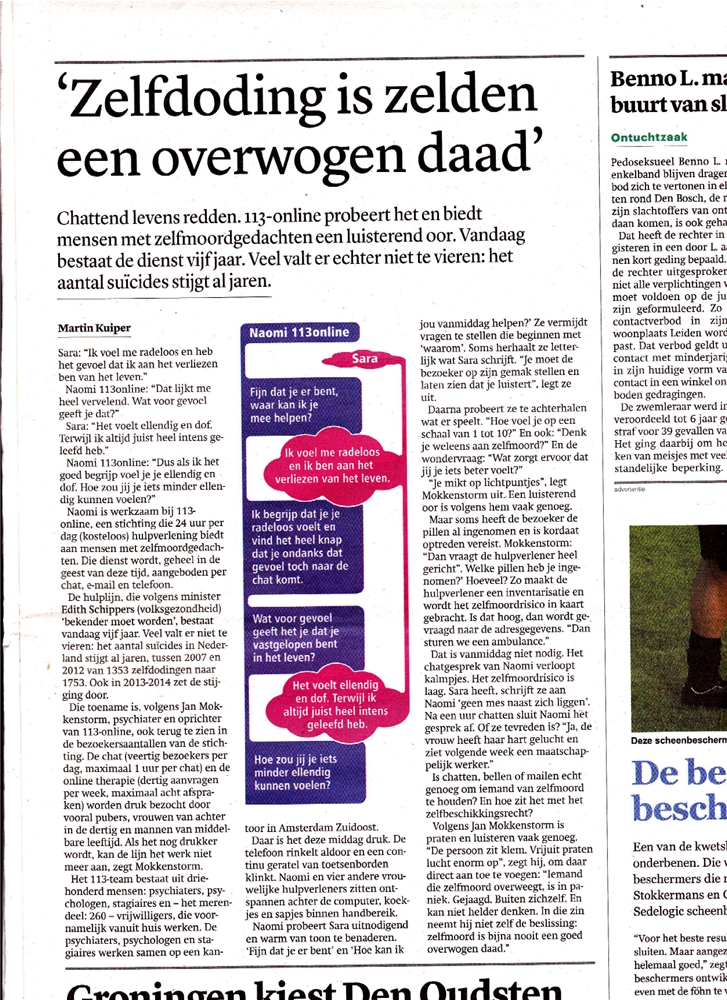 Hulp aan mensen die in de put zitten.
'zelfdoding is zelden een overwogen daad'
Chattend levens redden;
 113-online probeert het
 en biedt mensen met zelfmoordgedachten een luisterend oor.
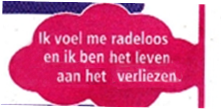 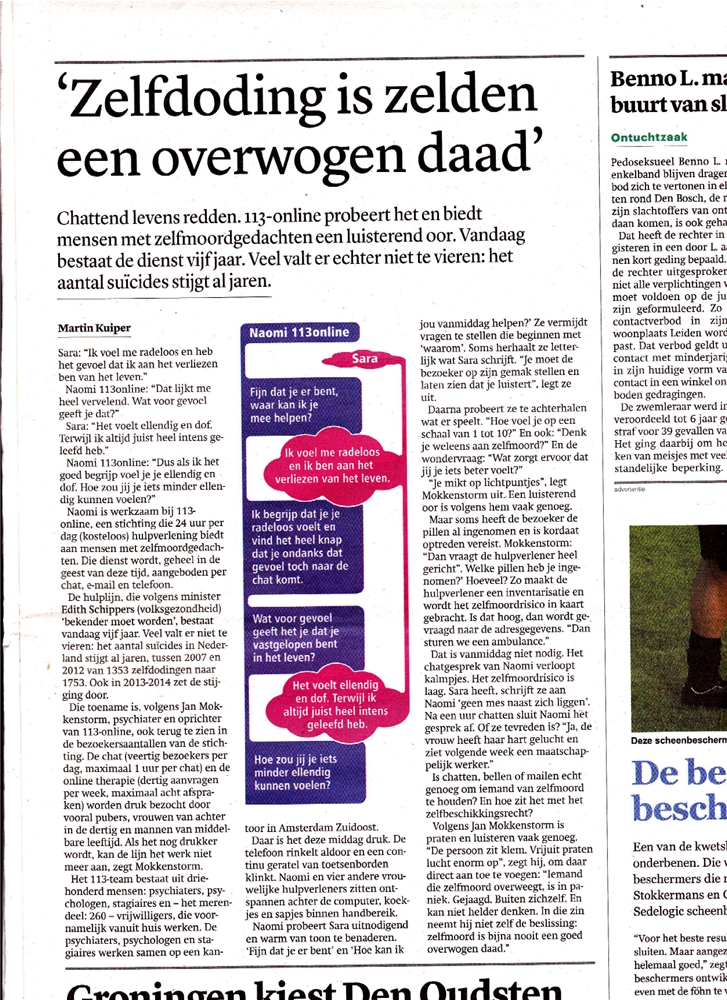 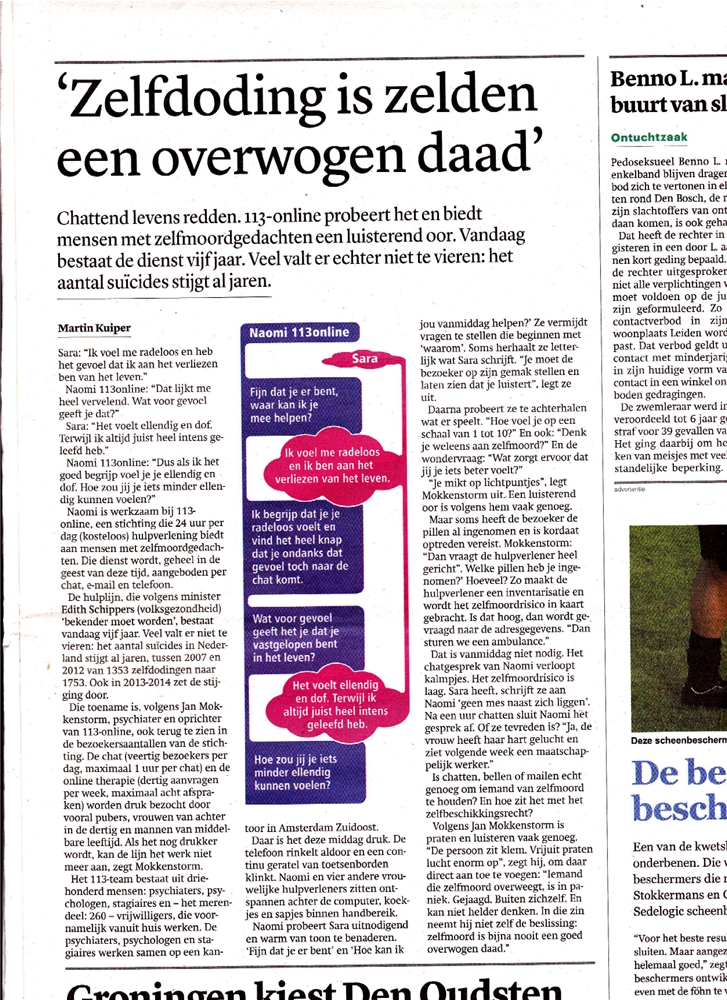 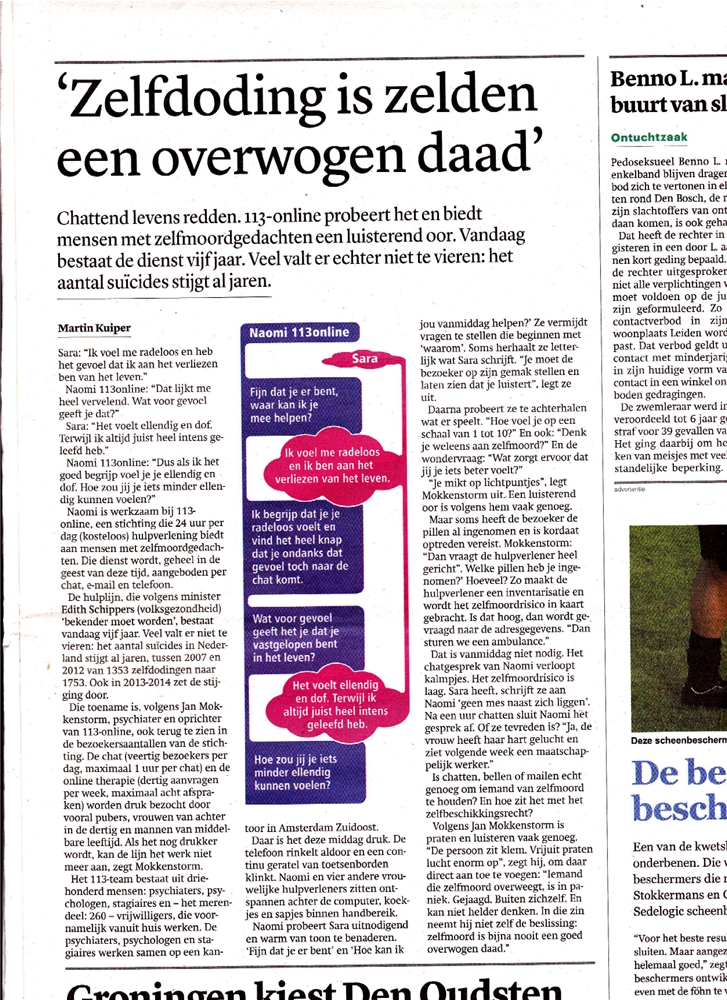 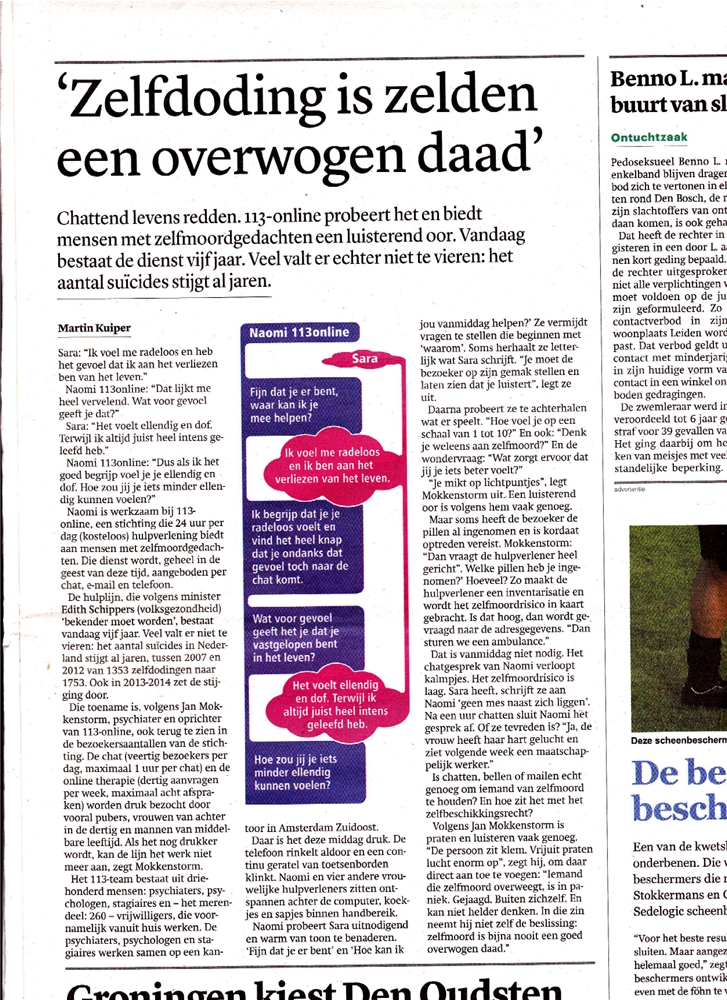 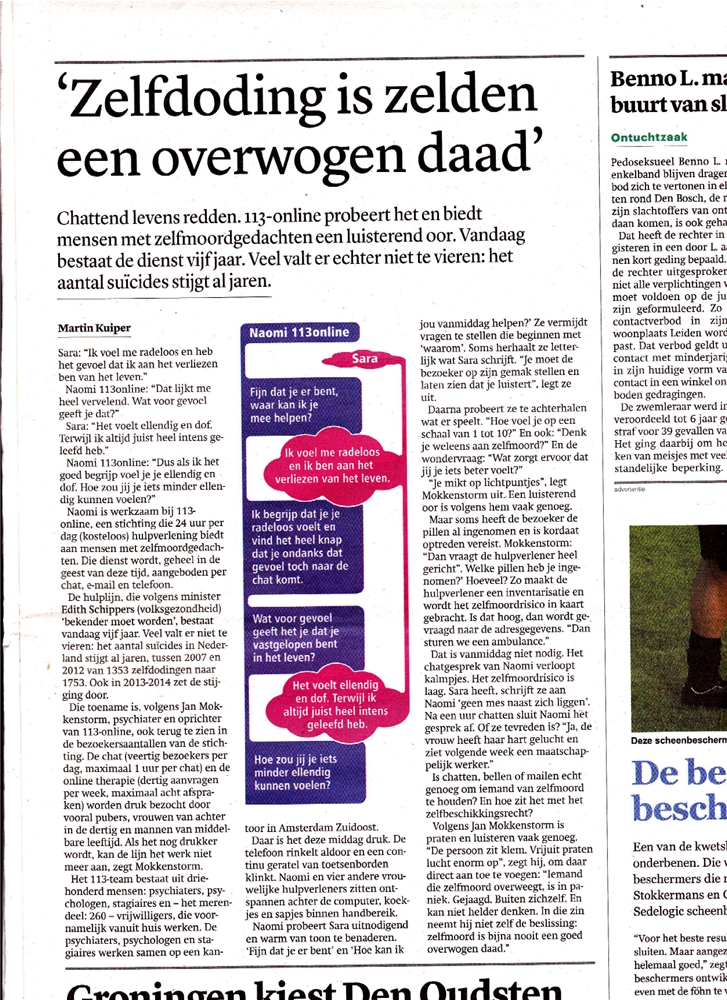 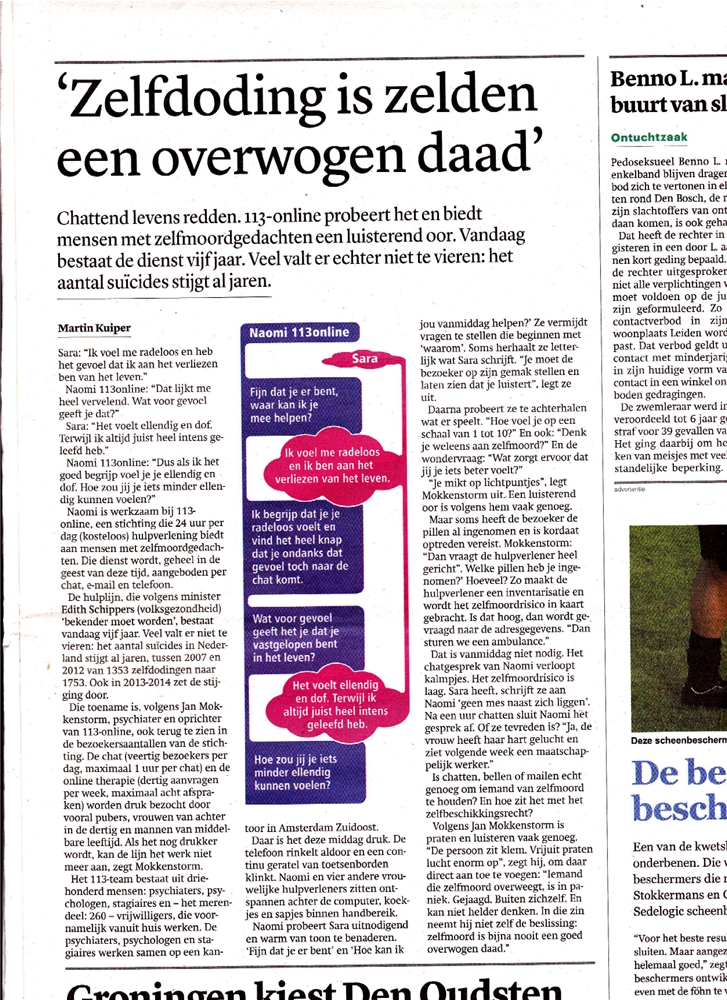 Feit+
Compliment
Begrip+
compliment
Vraag om te herhalen
Volgen:
Vraag om te leiden
Leiden
Pacing and Leading: Volgen en Leiden
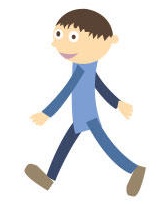 A
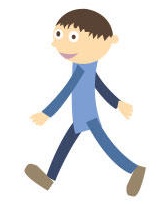 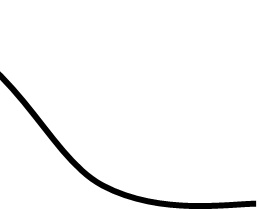 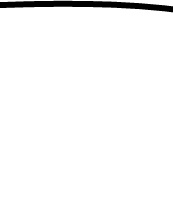 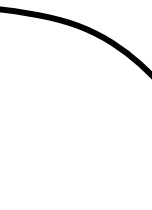 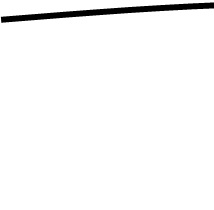 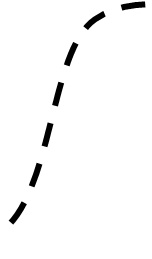 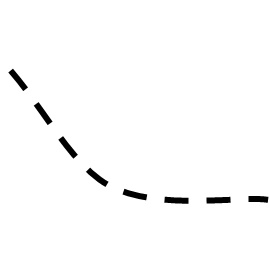 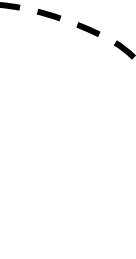 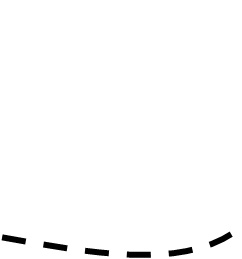 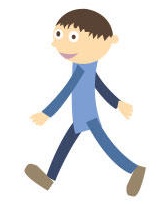 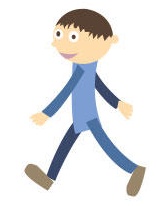 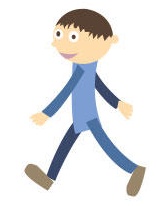 Pacing
Leading
B
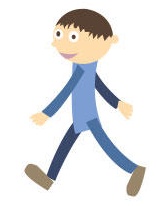 Oefening Rapport op blz 67: 
Maak bewust rapport met iemand uit je omgeving, 
zonder zelf een boodschap te willen geven of te leiden
Oefening Pacing and Leading: Volgen en Leiden
A = werker, coachee
A
Pacing, volgen
Open vragen, luisteren
B
Leading, leiden
B = coach
Gerichte vragen, opties, doelen
Groeps Rapport
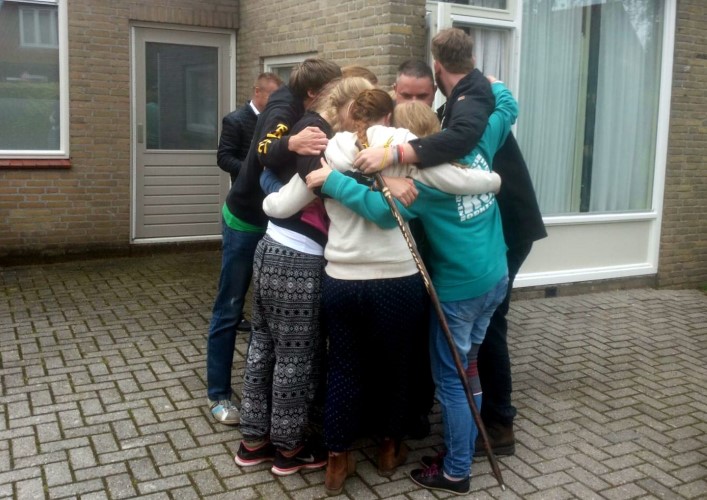 Wat betekent rapport  in jouw leven, in jouw sleutelrelaties?  
Per email tot en met vrijdag opsturen voor feedback.